Cigarette tax policies in Turkey, 2020
4 key tax components were assessed using a 5-point scale, with the overall score reflecting an average of Turkey’s component scores.
The scores reflect the current strengths and opportunities in Turkey to further increase tax revenue and improve health.
OPPORTUNITY 
for improvement
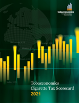 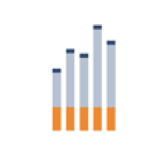 www.tobacconomics.org | @tobacconomics | Tobacconomics Cigarette Tax Scorecard
How does Turkey compare to other countries?
Turkey’s overall score in 2020 is compared to the average overall scores in its region, income group, the world, and top performers.
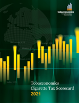 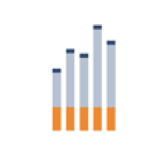 www.tobacconomics.org | @tobacconomics | Tobacconomics Cigarette Tax Scorecard
How does Turkey compare to other countries?
The components of Turkey’s score in 2020 are compared to component scores in the region, income group, world, and top performers.
AFFORDABILITY CHANGE requires the most improvement.
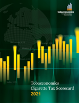 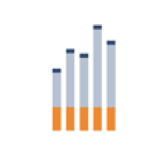 www.tobacconomics.org | @tobacconomics | Tobacconomics Cigarette Tax Scorecard
Turkey’s cigarette tax policies over time
Turkey’s overall score remained constant between 2018 and 2020.
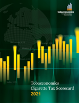 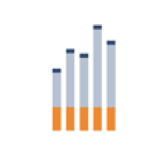 www.tobacconomics.org | @tobacconomics | Tobacconomics Cigarette Tax Scorecard